Human Connection:
Connect with a Soldier of the First Great War.
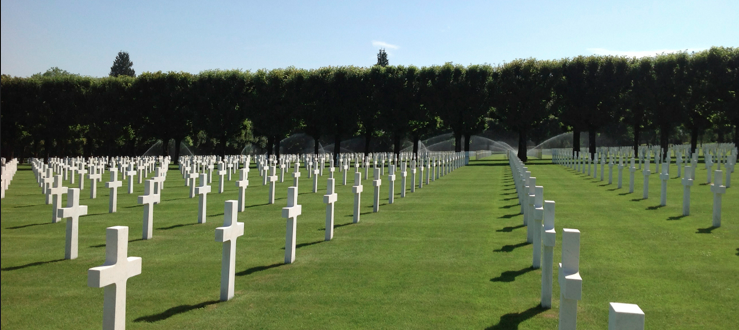 Private R. E. Weiler
Find Your Soldier
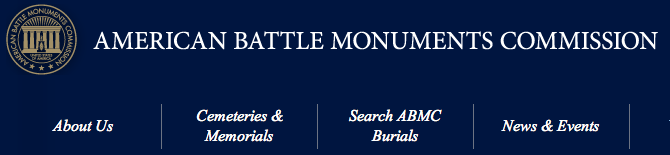 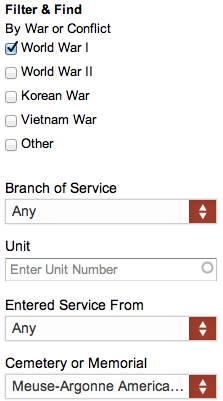 1
2
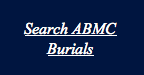 Cheers to you! Tell us about your soldier!